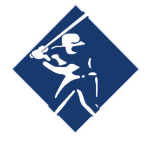 Oxfordshire Softball Association 2022
Oxford Softball League
Captains Meeting
12 April 2022
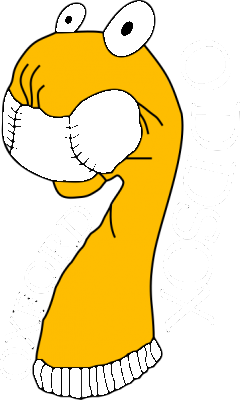 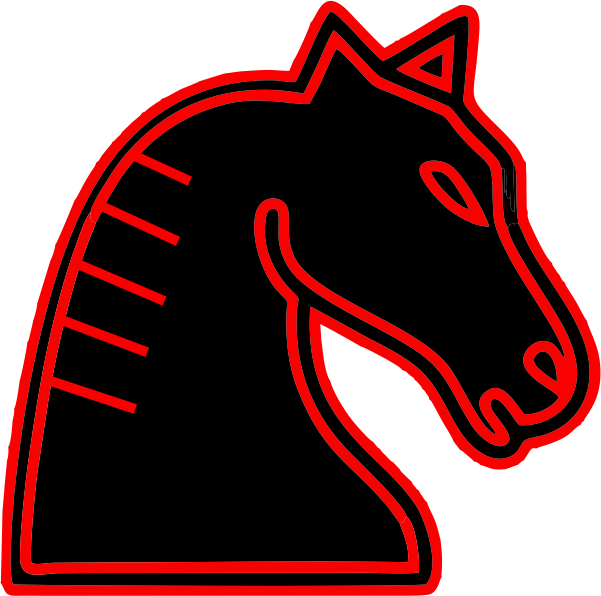 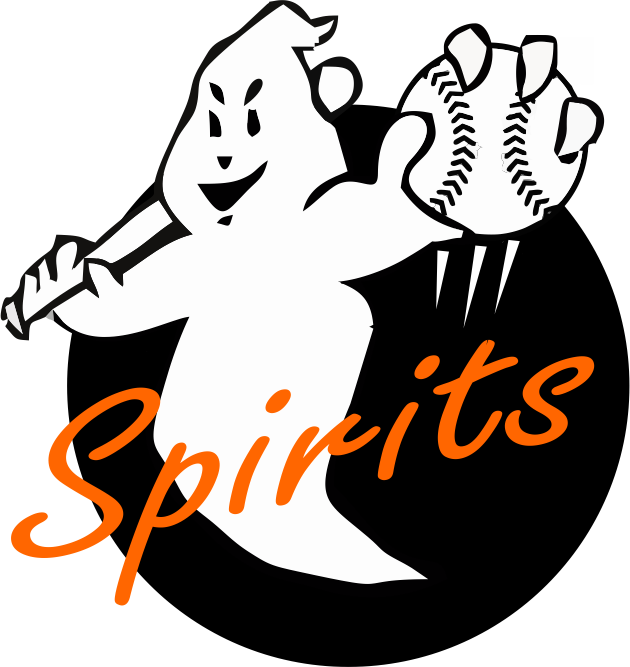 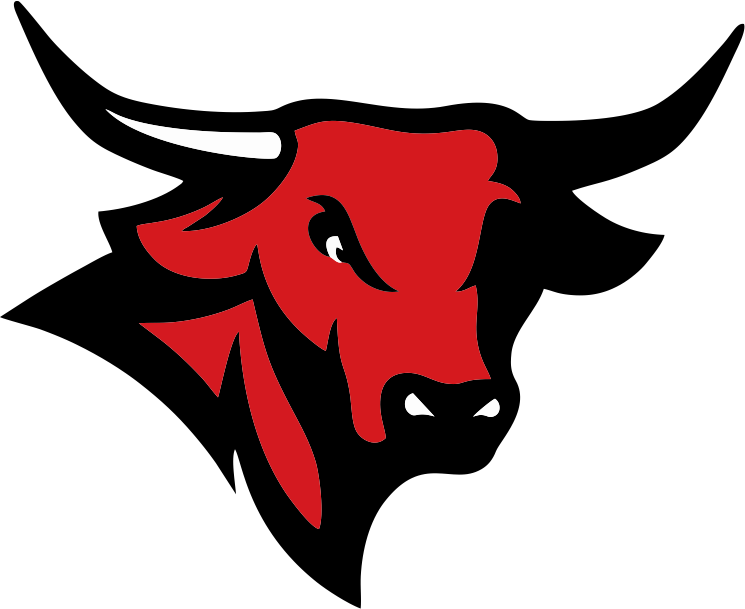 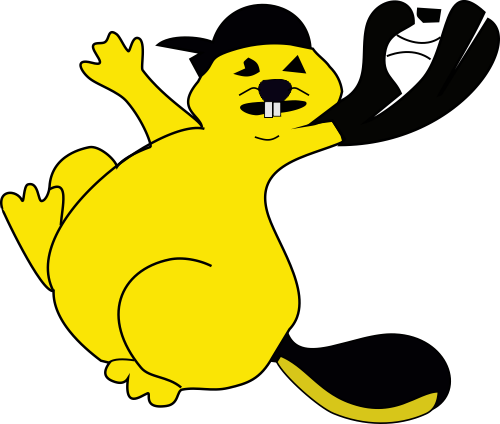 ?
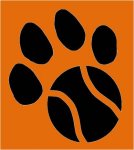 ?
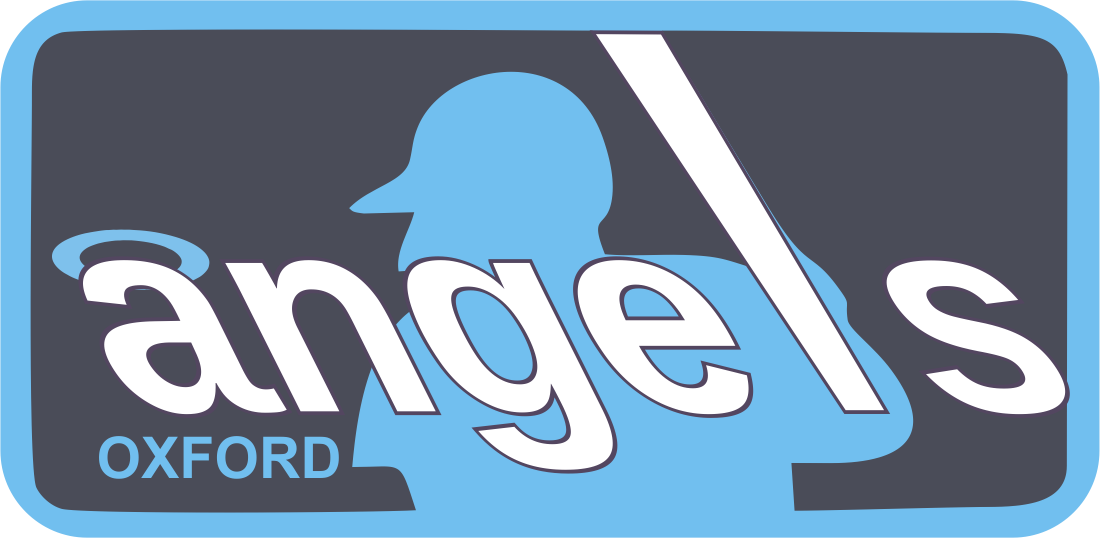 OSA 2022 IS BROUGHT TO YOU BY…
Chair: Mark Norman  (Oddsox)
Vice-Chair: Jacob Murphy (Angels)
Secretary and Development Officer: Jen Edis  (Angels)
Treasurer: Stella Ackrell (Knights)
Players Rep: Chris Dore (Knights)
Also:
Umpire Chief: Paul Taylor (Angels)
Welfare/Safebuarding: Stella Ackrell (Knights), Lesley Roberts (Oddsox), Lesley Bowman (Beavers)
Plus, more volunteers than ever before (Thanks!)
[Speaker Notes: NORM]
Agenda
Development report
Your new players
Season structure
Rules and umpiring
Tournament possibilities
Welfare and safeguarding
Fees and payment schedule
Your Captain’s Pack
More really important stuff
Questions/discussion
[Speaker Notes: NORM]
Aims for 2022
After surviving the pandemic…
To keep building, following our development successes
Train your (new) players, let people try umpiring
Have FUN
[Speaker Notes: NORM


NOW handover to JEN: Development section progress and plans]
Development activities (and results!)
carried over 37 new players that enquired between August 2021 and March 2022
March 2022: ran 4 rookie sessions to give this group an opportunity to try softball (cost approx £300)
From this est. 8F and 9M players will join the league
April 2022: Facebook/Instagram campaign  - enquiries from 18F, 18M and 1NB(cost approx £150 ad, £35 pitch, £185 total)
ran a new player session Sunday 10 April for this group
attended by 11F and 8M players
will now merge both groups at two more rookie sessions on Thurs 21 and 28 April
new players will be assigned in time for the first league game on Tuesday 3 May
[Speaker Notes: JEN]
Development: new players for teams
we
[Speaker Notes: JEN]
Development activities
Great news: we think we have enough for a new (9th) team!

A massive thank you to the following for helping to run the rookie sessions:
Jake and John (Angels)
Chris (Knights)
Katie, Norm and Rachel (Oddsox)
Anna (Mavericks)
Grace (Beavers)
[Speaker Notes: JEN

NOW handover to JAKE: season structure has been developed by the Fixtures and Stats section.]
Season structure
9 teams
2 games on Tuesdays, 2 on Thursdays(plus occasional rain-offs on the extra pitches)
round robin
play every other team once (games equally split across Tuesdays & Thursdays)
3rd May – 30th June (weeks 1-9)
Divide into two Divisions (based on results of round robin)
Play everyone in your division once (games equally split across Tuesdays & Thursdays)
12th July – 9th August (weeks 11-15)
[Speaker Notes: JAKE 

Then handover to CHRIS]
Rules for 2022
No changes… but some clarifications
Mercy rules – runs ahead rule AND max of 7/innings*
Borrowing players
2 of any gender combination (M, F, NB), fielding in: RF, CR, P or C
if full numbers, but no pitcher… a pitcher who doesn’t bat
Women choose whether to hit big/small ball (with walks being to 2nd/1st)
Non-binary players – 2021 pilot to be fully adopted
2 Max of any gender in infield, same in outfield
Batting order must alternate
Same big/small ball choice as women

* Complete the play that brings in the 7th run. So notional maximum of 10/innings.
[Speaker Notes: CHRIS

Then handover to JAKE]
Umpiring
Umpiring Chief - Paul Taylor
In season communication method TBD to reduce 1:1 messaging (WhatsApp group, mailing list, etc)
"Buddy" umpires to be available to help new/less experienced umpires
New, online umpiring course from BASU in progress
Good mix of new/intermediate/experienced umpires attending
Course is not bespoke to Oxford, but limited to just our league to promote discussion/participation
Currently about 1/2  completed, but anyone else is free to catch up and join in
https://edpuzzle.com/join/lusazze
[Speaker Notes: JAKE M

Then handover to CHRIS]
Stats for 2022
Little change, but…
Photo of scoresheet to be uploaded straight after the game
To stats@oxfordsoftball.uk
Pitching stats – change to a combination of strikeouts and walks
You may not log these yourself - Confirm with your opponent after the game

Reminder – Only head to head run difference matters.
[Speaker Notes: CHRIS

Then handover to the Tournaments section  (JAMES and Jake R)]
Tournament action
Getting Oxford players to weekend tournaments (how-to)
An Oxford tournament in August
Oxford teams in the single-sex nationals
(See next slide)
[Speaker Notes: JAMES and Jake Roberts]
Single Sex Nationals
25/26th June at Somerdale Pavillion, Keynsham, Bristol 
https://www.britishsoftball.org/events/details/bsf-single-sex-slowpitch-national-championships
Mens (James Clark & Jake Roberts)
Interest so far: 2x Rebels, 3x Oddsox, 2x Spirits & 2x Angels - 9
Womens (Fiona Mounsdon & Laura Smith)
Interest so far: 3x Rebels, 3x Oddsox, 2x Angels, 1x Maverick & 3x Spirits - 12
Would like 13/14 in each team for rotation and injury cover
Intended on there being some form of *selection* if oversubscribed
Communication via OSL Tournament Spond Group (https://group.spond.com/LPDMP)  for those interested in tournaments
£280 per team = £21.50/20pp
suggest charging £28pp to contribute to league costs as teams will need shirts due to strict uniform requirement set by BSF
11th May to secure your spot - payment details via Spond (preferably, or direct into league bank account - tbc)
[Speaker Notes: JAMES and Jake Roberts

Then handover to LESLEY]
Welfare and safeguarding
The safety and wellbeing of adults and children in sport is important as it provides a safe space in which to play sport and be active.
It’s not just about Under 18s
Polite and considerate behaviour
By registering to a team –Playing in the league –you have signed up to the league code of conduct
Poor practice/overbearing behaviour -> Welfare
But if unresolved may become a safeguarding issue
Children or vulnerable adults (and abuse) -> Safeguarding
We will be advised by Baseball-Softball UK (BSUK)
If you will be working with U18s, let BSUK get a DBS check for you
Your league Welfare and Safeguarding officers are:
Stella Ackrell (Knights), Lesley Roberts (Oddsox), Lesley Bowman (Beavers)
Always ensure you keep a written record of any concern and how you reported it
[Speaker Notes: LESLEY

Then handover to NORM]
Fees
Aim: fund the season, have £1000 float/carry-over to fund some development activities and a little kit next year (need a float to pay early fees)
We recommend a 20% increase for 2022
£810 established teams
£660 (majority) student teams
£690 New teams (in their 1st or 2nd year)
If you have a squad of 15, this is £44-54 per head
Other sports typically £100-150, plus match fees every time you play
A 10% increase would give us a carry-over of around £500
Payments are due:
First half by 28/05/22- (as the league has to pay BSF before 1/6/22)
Second half by 30/06/22
[Speaker Notes: NORM

Norm to flip to show budget and projections based on 10% and 20% uplift]
Your Captains pack
You will shortly be sent a link to a Google folder
Complete your Roster list ASAP
Print these out for your kitbag:
Schedule
OSA League Rules (our local rules)
Parent Guardian Permission Form
Incident report form
Pocket Concussion Recognition Tool
[Speaker Notes: NORM

Complete your Roster list ASAP
BSF like to have all players registered centrally but this is not compulsory
Identify key contacts in the team, inc. Safeguarding/Welfare
Update your Roster with new players
People can transfer to other teams, once per season

Parent Guardian Permission Form
Handy to have in case a new U18 needs to play for you (get it signed on the night)

Incident report form
More serious injuries, other reportable accidents]
Captain’s Pack also contains…
Simple rules and umpire guidelines (GLSMLRulesHelpSheets)
Blank printable scoresheet
Banned bats
inclusivity Rules for players who identify as transgender, non-gender or non-binary
Please read the code of conduct
All of your team players need to read the code of conduct
[Speaker Notes: NORM

Then handover to JAKE]
Really important stuff
Kitbag contents (compulsory)
Some of the documents listed above
Score sheets
A set of bases (possibly borrowed from another team)*
Batting helmets: mandatory for U18 players
Catchers mask
First aid kit
Helmets: 2 per team (whether you use them or not)

* We hope to have 3 sets of bases to use for the league (so you won’t have to provide bases anymore!)
[Speaker Notes: JAKE

Then handover to NORM]
More important stuff
Use the kitstore!  Each team should already have a key
Catcher’s mask: compulsory
Mid-season BBQ, end of season awards: to be arranged
The Bar is always open: make our hosts happy to have us at the ground!
[Speaker Notes: NORM]
Your new players
Please look after them!
Let them know that they don’t need to stick with the same team for their whole softball career!
Try to give them good game-time
[Speaker Notes: NORM

NEXT SLIDE IS questions]
Questions/discussion
[Speaker Notes: If time, appeal for:
Weather watcher (we have 2 Angels volunteers – would be great to have 1 from another team)
Finance and grants (ideally 2 people to write some grant applications)
Equality, diversity and inclusivity (2-3 people: this could be a major attraction of softball)]
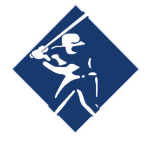 2022
Let the aftertimes begin